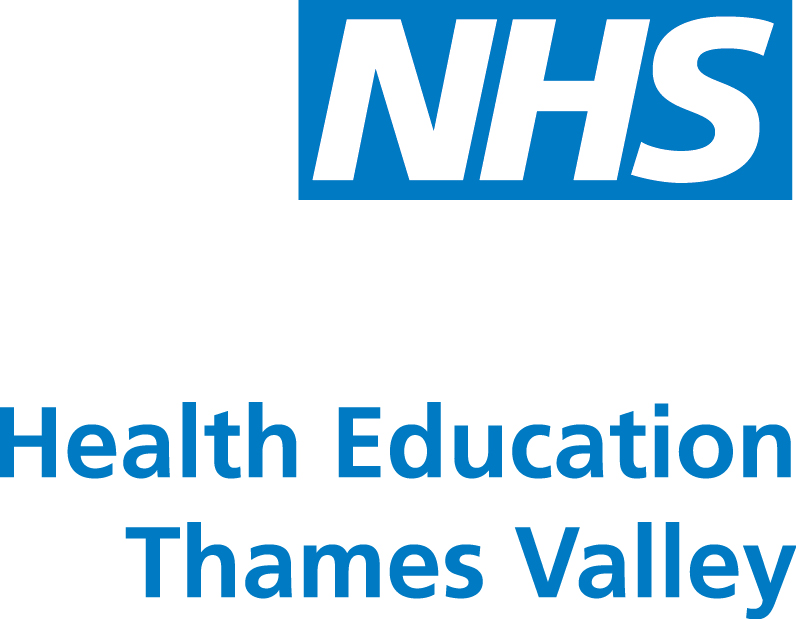 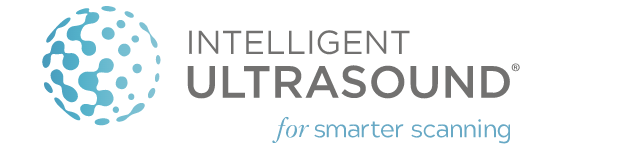 SIMULATOR - AN EDUCATIONAL TOOL
In this session you will learn..
Why learn with simulator?
Where is the simulator?
What do you need to if it is your first time using the simulator?
What you must do on the day you come into scan?
Covid-19 and safety measurements
Videos
Real patient scans: replicate what a full anatomy would see on a real ultrasound
Probe manipulation skills module Helps trainees manipulate probe and develop hand-eye coordination
Virtual tutor: learning with an expert in the room
Remote learning
Real-time assessment
Why learn with Simulator?
[Speaker Notes: To train in uss 
Patient
-machine
tutor]
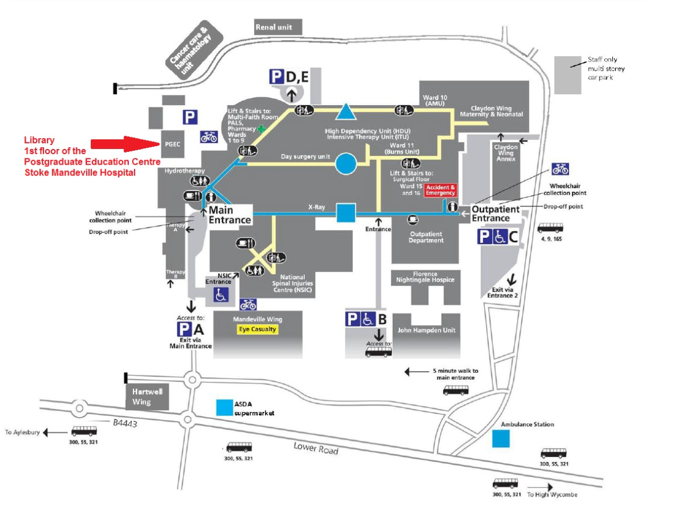 Where is the simulator?
1st floor of the Duke of Edinburgh Hall Building, Postgraduate Centre at Stoke Mandeville Hospital. 
The Training Room Number 3 (last door on the right-hand side)
Complete the following form: (https://docs.google.com/spreadsheets/d/13tBbbsZpswL56HWhB_rhqRwy66E2p21Z_IZDgNd-Bsg/edit#gid=0 ) - log in and a password for you. 
Book a slot: bht.usssimulator@nhs.net 
This email is checked from Monday to Friday once a day by the Postgraduate team.
Auditing: even if it’s a weekend!
Avoid double booking & disappointment. 
It will be a first come, first served basis
What do you need to if it is your first time using the simulator?
The room and the centre are open:
Monday to Friday from 0730-17.30 and they are closed during the weekends. 
If your slot is during their working hours: the team will allow you in up to the room; 
If your slot is out of hours: you will need a pass to open the outside door (it will be left in the main building - security with your name on it).
On the day, please fill the check in form: to record attendance and use of the simulators.
What  you must do on the day you come into scan?
[Speaker Notes: Currently we are not asking for any payment from doctors outside of the trust, but please understand that this situation may change particularly if people book slots and don’t attend them.]
Use the hand sanitiser gel before starting to use the machine (on the table near the simulator).
Maximum number of people training is 2
Do not eat or drink while using the simulator.
Clean the handle of the probes with clinell after finishing your session.
Leave the room as you found it.
Covid-19 and safety measurements
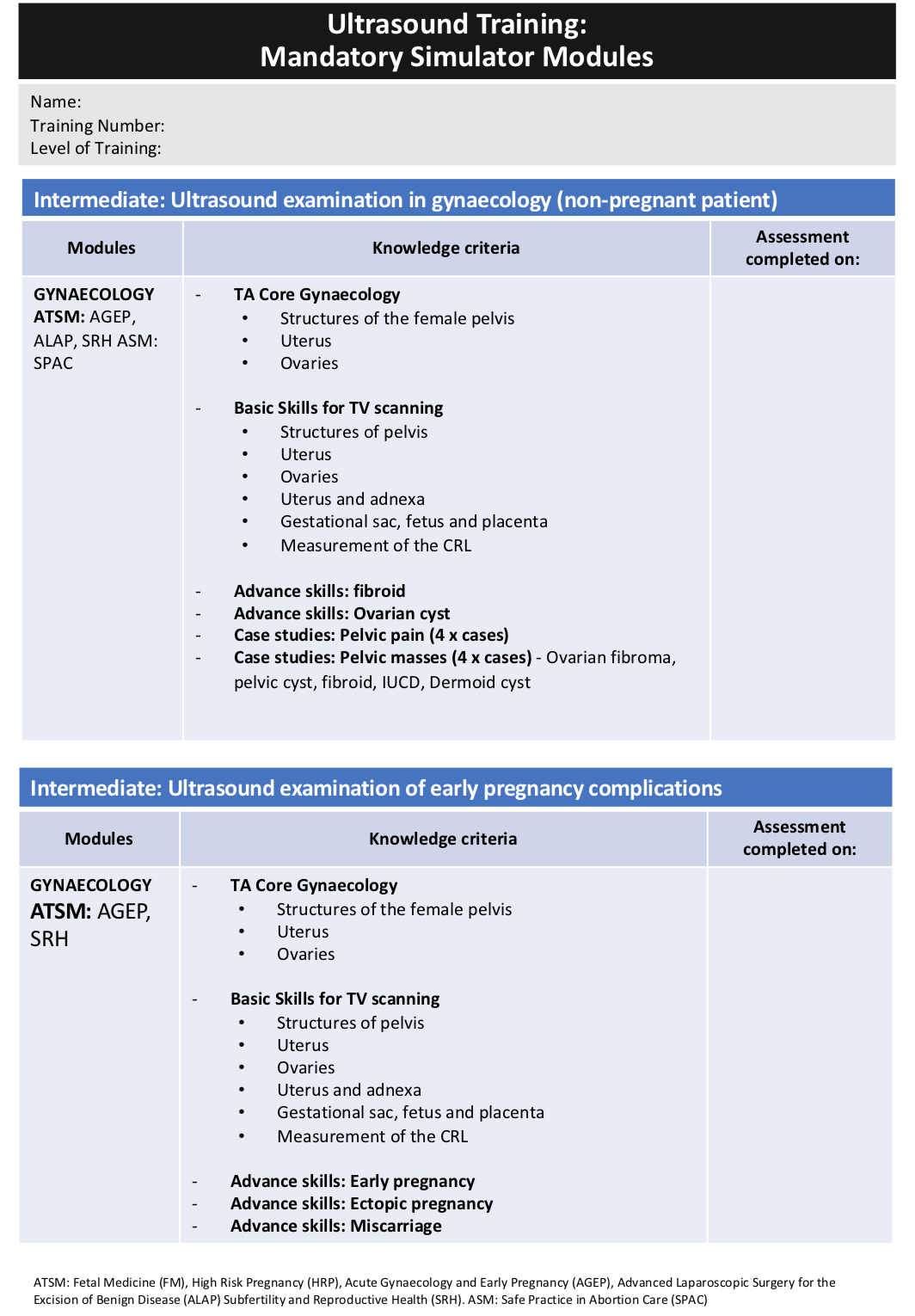 Videos
The hardware - ScanTrainer v 2016  https://youtu.be/pVRQIXTzVlU

Logging into ScanTrainer - v 2016 https://youtu.be/4mEgV675dXU

 Launching an assignment - ScanTrainer v 2016 https://youtu.be/L9hS-7C76ho

Taking an assignment - ScanTrainer v 2016 https://youtu.be/Sz0exzkL1XQ

Assignment results - ScanTrainer v 2016 https://youtu.be/HvKk2OO2yCg

Shutting down ScanTrainer - v 2016 https://youtu.be/H8-ch9mrmxk
Thank you!Please let the USS trainee Reps know if you need any help. jessica.taylor51@nhs.netSaba.fatima79@yahoo.com
Has few early pregnancy scenarios
Ectopic Pregnancy Left Adnexa  
Ruptured Ectopic Pregnancy Left Adnexa 
Ectopic Pregnancy Right Adnexa 
Ruptured Ectopic Pregnancy Right Adnexa  
Early Pregnancy, No Gestational Sac 
IUP - 6 Weeks 
Large Pelvic Mass 
Small Pelvic Mass 
IUP - 11 Weeks
Bodyworks Eve Simulator at RBH
Simply use the link below from either your phone or a computer and you should be able to book a slot.
https://calendly.com/simlabroom2/60min
To book